Margaritaville…or Your Daughter’s Basement? Housing Options in Later Life
Sara Geber, Joanne Handy, Betsy WerleyLegacy Corps Collaborative
May 25, 2022
Legacy Corps intro
Who we are: ASA constituent group for members who are retired or contemplating retirement
Steering Committee: chair Brian Duke, Helen Dennis, Sara Zeff Geber, Joanne Handy, Margit Novack, Sandy Timmermann, Betsy Werley

What we do: 
Collaborative Conversation programs - fall topics: purpose in later life; technology and aging

ASA Conference Buddy program
Started at On Aging 2022 - new attendees paired with Legacy Corps members
20 “Leader Buddies” connected with 56 new attendees 

Storytelling project – launching fall ‘22
Your personal narrative, especially related to your career
What ideas do you have?
Traditional Senior Congregate Living
Retirement (55+) Communities (“Active Adult”)
Can arrange for own visiting caregiver or live-in aide
Continuing Care (CCRC) and Life Plan Communities 
   Most have a buy-in & month-to-month
Assisted Living Communities
Nursing homes and Board & Care Homes
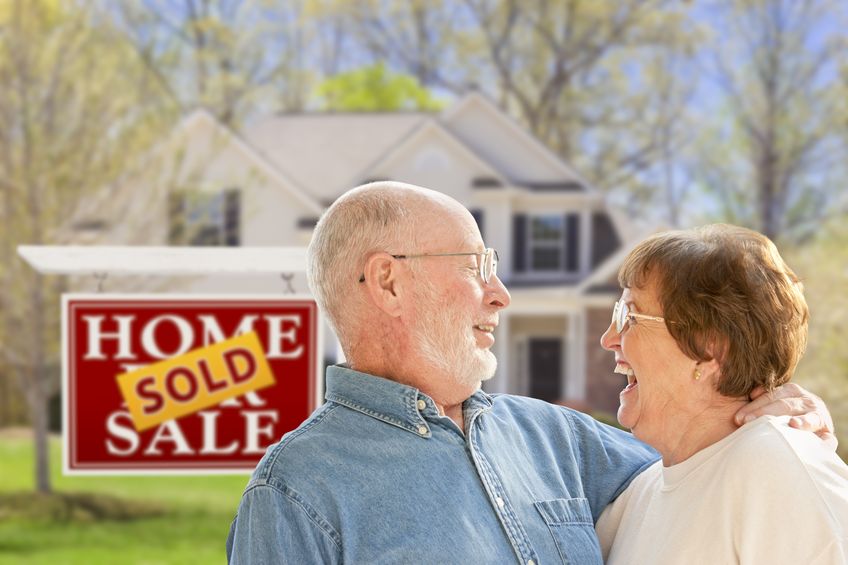 Non-traditional Congregate Living
Co-housing – elder and mixed (200+ nationwide)
Semi-communal with separate living units around a common kitchen, DR, gathering space
Home Sharing – open up your home to like-minded, compatible older adults or younger people
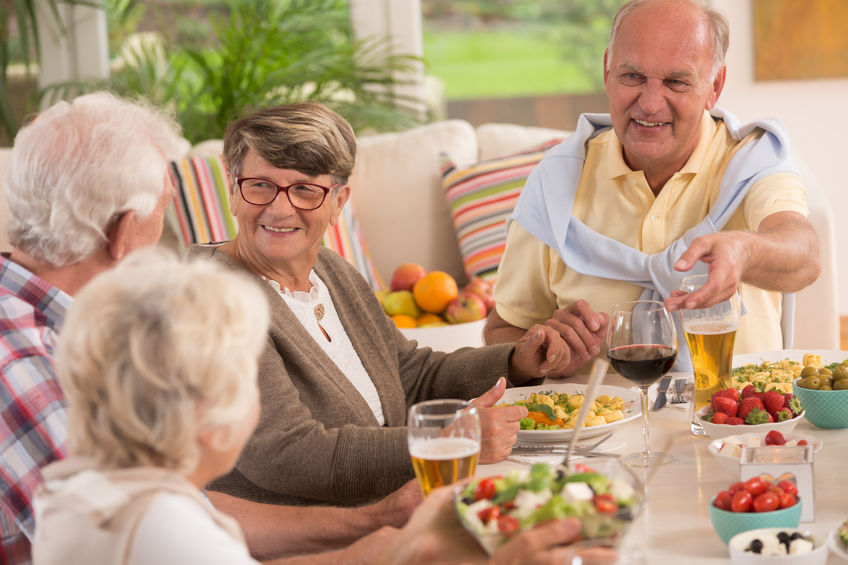 N.O.R.C (Naturally-occurring Retirement Community)
Condo complex
Apartment complex
Mobile home park
Senior living snapshot
Total: 3.3 Million residents, 6% of people 65+

Nursing Homes – 1.5 million
  (move-in age 86)

Assisted Living – 835,000
  (move-in age 85)

Life Plan Communities – 745,000
   (move-in age 81)

Independent Living – 245,000
   (move-in age 50+)
Resources to learn more
Right Place; Right Time, Ryan Frederick
ASHA (American Senior Housing Association) for consumers: WhereYouLiveMatters.org.
MyLifeSite.net (Independent website for more information about CCRCs and a financial assessment)
CARF.org (Consumer Guide to CCRCs)
AARP.org (multiple resources on senior living)
Thanks for joining us!
What can Legacy Corps do for you?
What do you want to do to support Legacy Corps?  
Contact Betsy Werley, Betsy.Werley@gmail.com